More Exponents!Rational Exponents
I CAN and I WILL simplify expressions containing rational exponents.
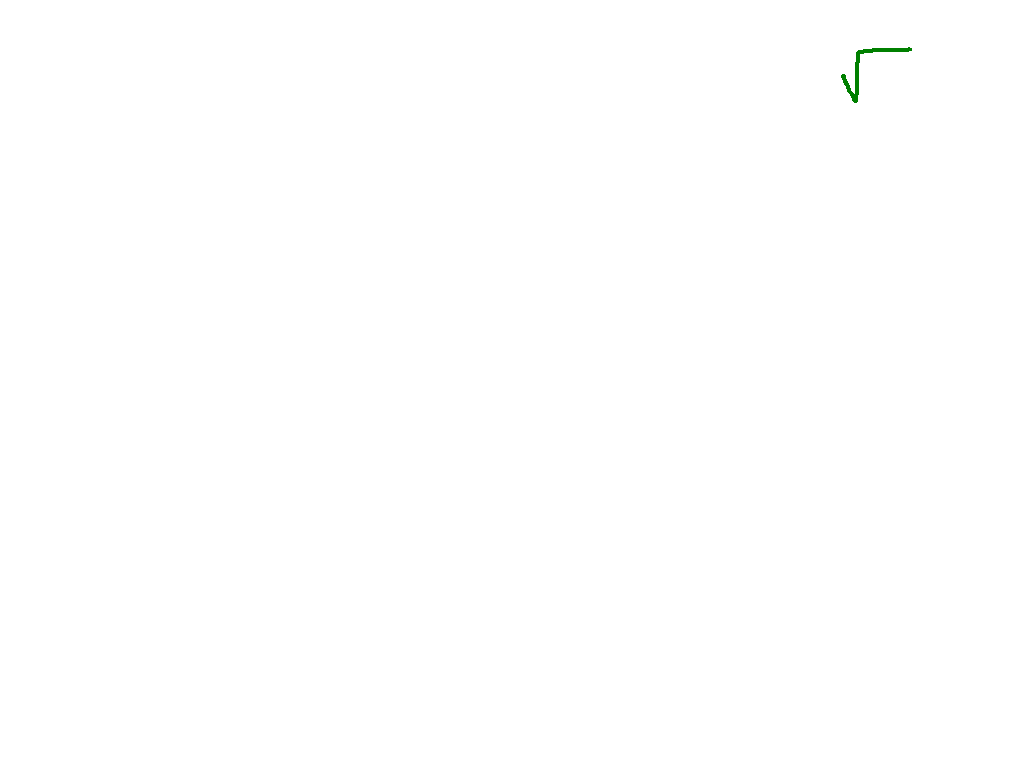 Some vocab…
Index: the small number to the left of the radical (√) that tells which root to take.  3 √8 = 2
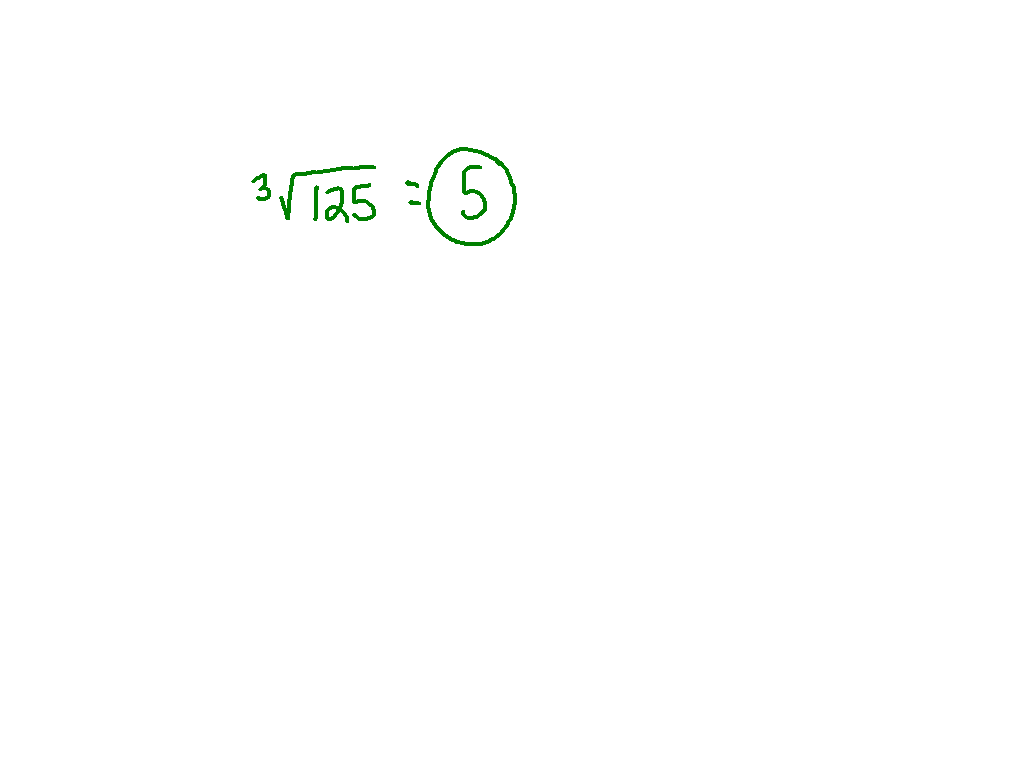 Watch This
1251/3
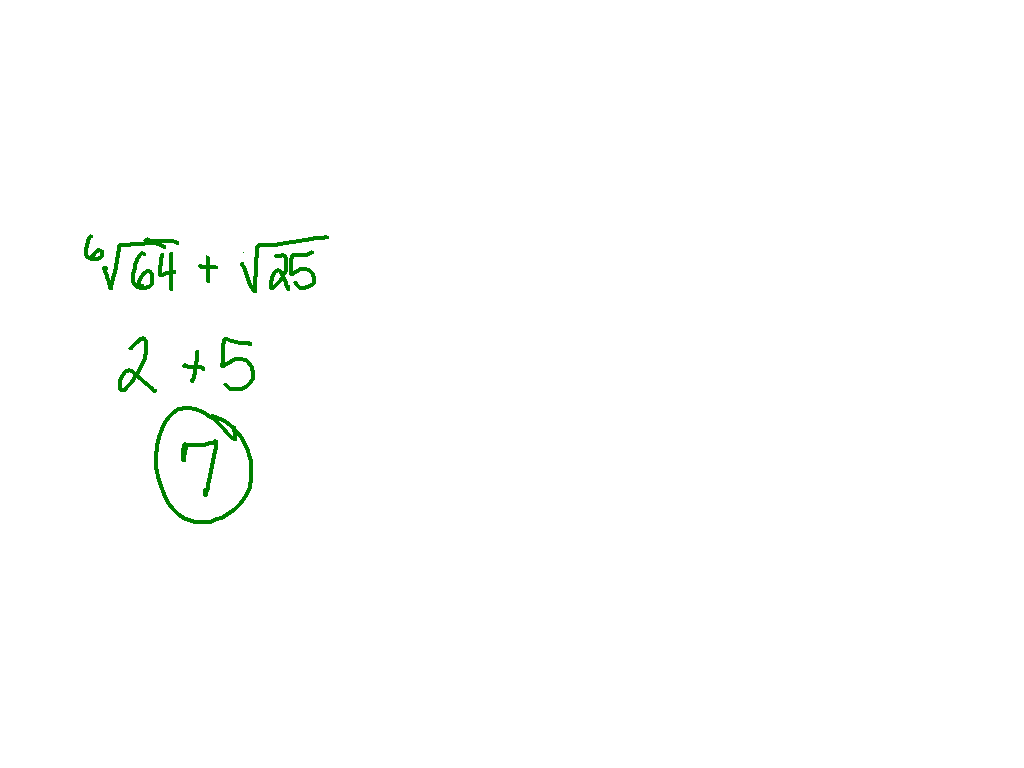 Ex.)
641/6 + 251/2
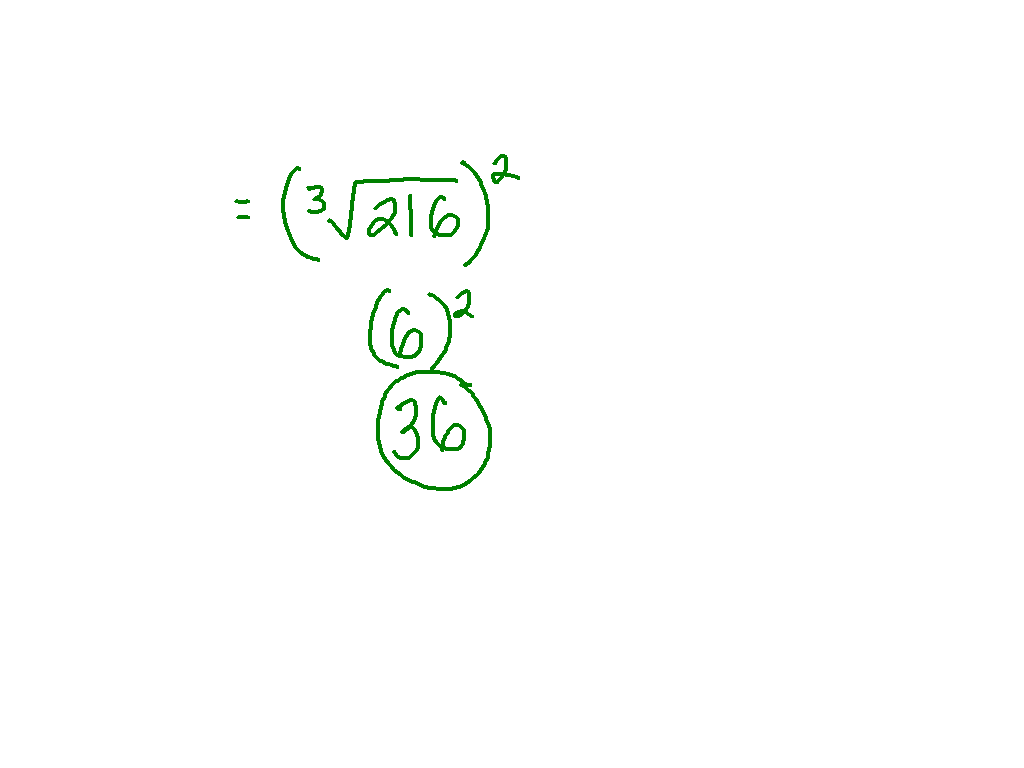 Watch This
2162/3
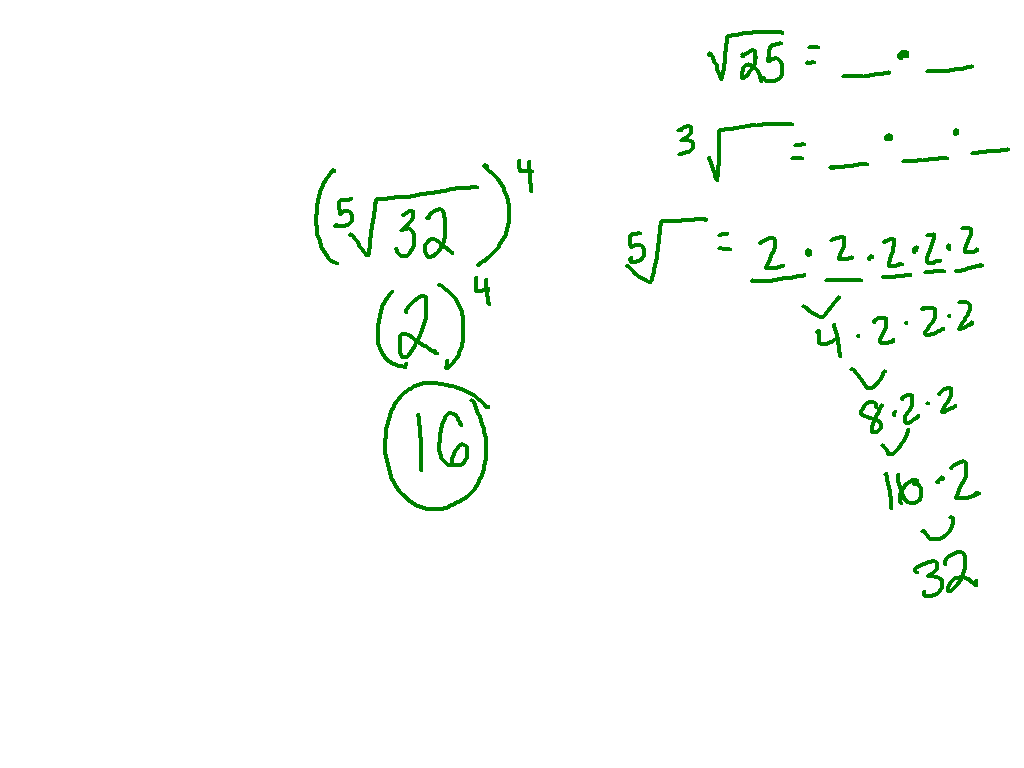 Ex.)
324/5
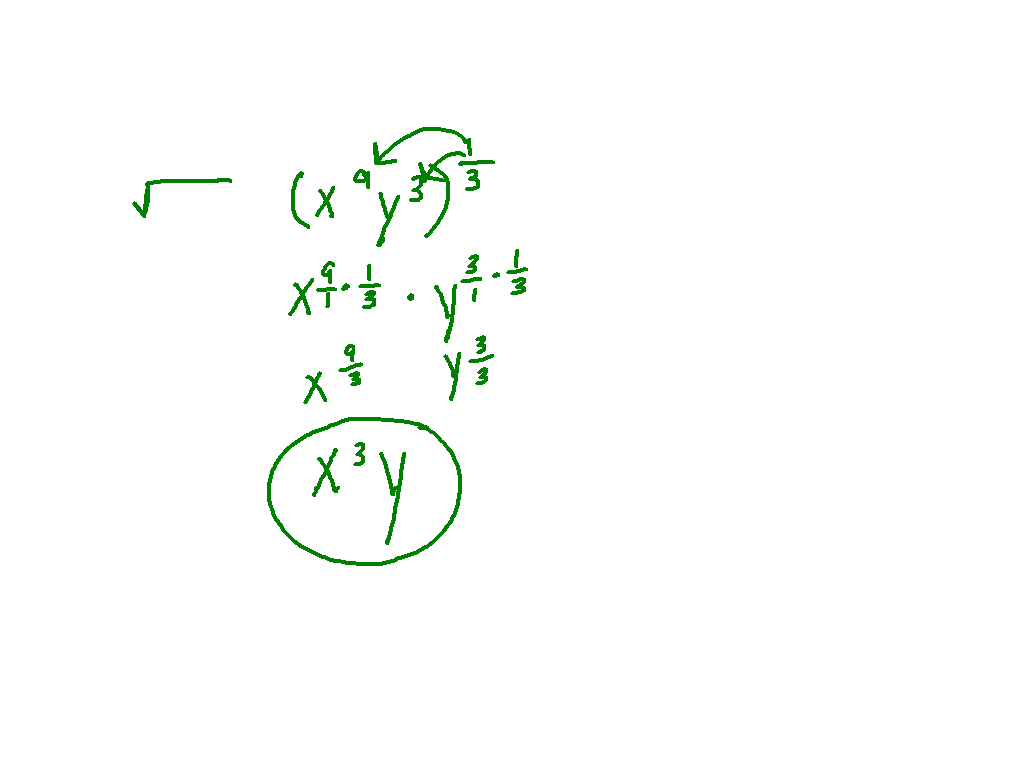 Watch This
3 √x9y3
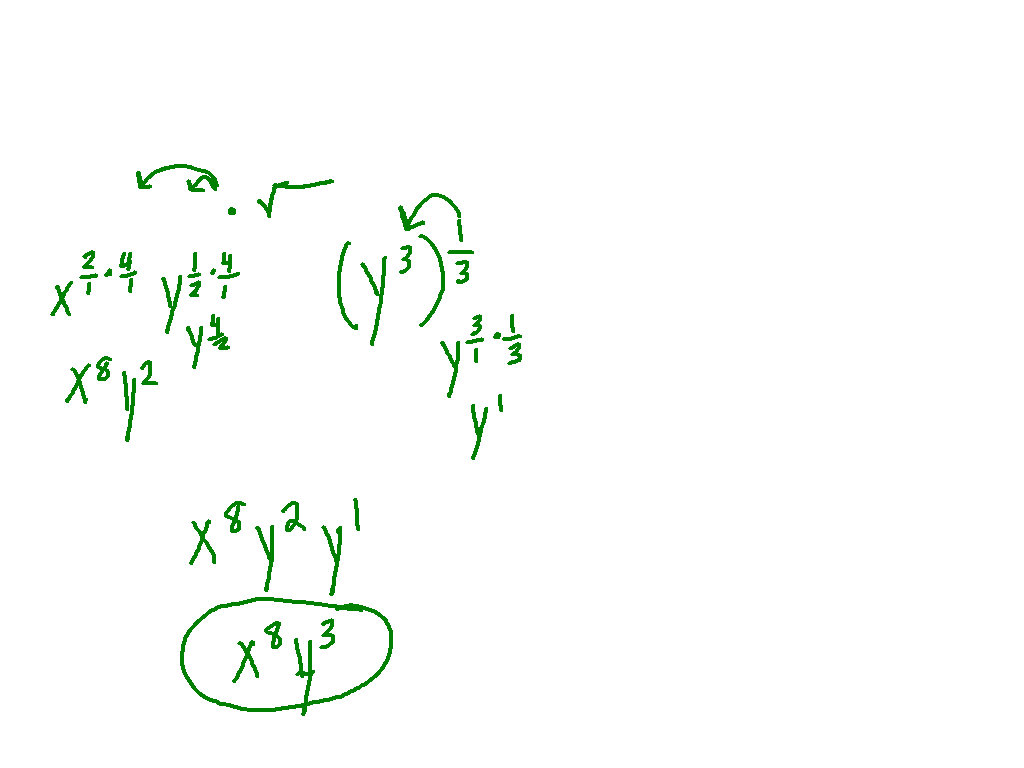 Ex)
(x2y1/2)4  3√y3
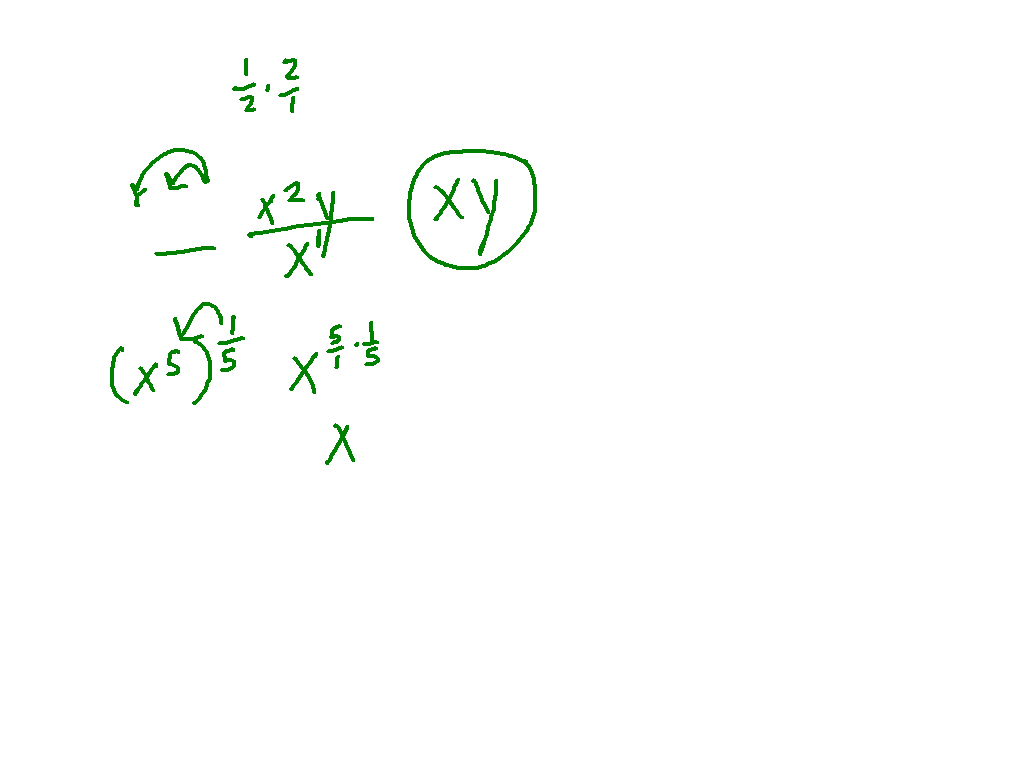 Ex)
(xy1/2)2
      5√x5
Practice!
Pg. 491 # 23 - 30